UNIVERSIDAD DE CIENCIAS MÉDICAS 
“Serafín Sánchez de Sarate Ruiz”
Villa Clara
FACULTAD DE CIENCIAS MÉDICAS “Sagua la Grande”curso 2023METODOLOGÍA DE LA INVESTIGACIÓN CUANTITATIVAENFERMERÍA3er Año
LICENCIATURA EN ENFERMERÍA CRD – 3ro PLAN “E”
Asignatura:. Diseño de investigación cuantitativa.
PLAN TEMÁTICO
Fundamentación de la asignatura
La asignatura pretende hacer énfasis en los tipos de estudios cuantitativos, sus diseños, métodos y técnicas para la recolección de datos o información en el trabajo de campo y las formas de resumir y representar la información. 
Comprendan la relación entre el título, el objetivo y el problema de investigación, así como las relaciones entre el objeto, el campo, el problema y los métodos de investigación para el desarrollo efectivo del proceso investigativo en la búsqueda de las mejores soluciones a los problemas de salud y a procesos de vida de la persona, la familia, grupo o comunidad, a la que a su vez tributan las demás disciplinas como parte de la interdisciplinaridad, así como el entretejimiento con las estrategias curriculares.
FACULTAD DE CIENCIAS MÉDICAS DE SAGUA LA GRANDE
Tema I. Métodos para la recogida de datos.
Conferencia No. 1 : Metodología para la construcción de instrumentos: la entrevista y la encuesta.
Sumario:
1) Recolección de datos. Las fuentes de recolección de la información. 
 2)Técnicas e instrumentos de recolección de datos:
La entrevista.
la encuesta. La selección del informante: inducida, al azar, bola de nieve
El cuestionario. 
 La observación.
INTRODUCCIÓN
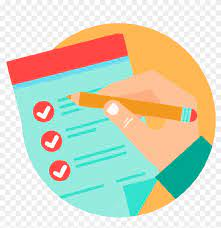 Recolectar los datos implica elaborar un plan detallado de procedimientos que nos conduzcan a reunir datos con un propósito específico.
Se nutre
Este plan incluye determinar
¿Cuáles son las fuentes de donde se obtendrán los datos?
 ¿Dónde se localizan tales fuentes?
¿ A través de qué medio o método vamos a recolectar los datos?
 ¿De qué forma vamos a prepararlos para que puedan analizarse y respondamos    al planteamiento del problema?
Variables
Operacionalización de las Variables
Muestra
Recursos disponibles
[Speaker Notes: Fuentes de recolección de datos
 primarias: se recoge directamente del objeto que la origina. Ejemplo: personas.
 secundarias: se obtienen mediante documentos de regida de datos. Ejemplo: historias clínicas.
 terciarios: se obtien de organizaciones que apoyan el estudio, agencias informativas, instituciones, etc.]
Ejemplo de plan de recolección
Planteamiento:
Objetivo:  Evaluar el efecto de una intervención de enfermería aplicada en el periodo perioperatorio para el control del dolor del paciente adulto en el posoperatorio inmediato.
Pregunta:  ¿Cuál es efecto de una intervención en enfermería en el control del dolor posoperatorio del paciente adulto  mayor?
Plan:
Fuente: pacientes adultos mayores intervenidos en el hospital Mártires del 9 de abril.
Fuente: pacientes adultos mayores intervenidos en el hospital Mártires del 9 de abril.
Métodos e instrumentos: pacientes adultos mayores intervenidos en el hospital Mártires del 9 de abril.
Tipos y características de los instrumentos de medición o recolección de datos
Técnica de interrogación que se realiza mediante el proceso verbal, donde una persona calificada (entrevistador) aplica el cuestionario a los participantes; el primero hace las preguntas a cada entrevistado y anota las respuestas. Su papel es crucial, resulta una especie de filtro.
ENTREVISTA
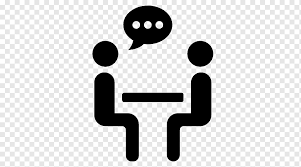 Según relación entre entrevistado - entrevistador
Se clasifican
Según la forma que adopta la entrevistas
Tipos y características de los instrumentos de medición o recolección de datos
Clasificación según relación entre entrevistado - entrevistador
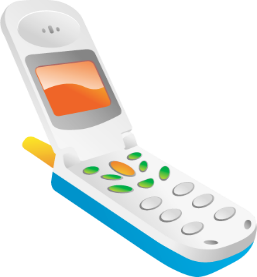 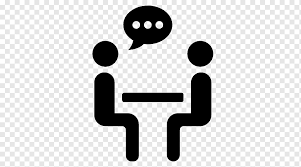 Cara a Cara
Por teléfono
En profundidad
Clasificación según la forma que adopta
Semiestructurada
No estructurada
Estructurada
Se elabora una guía de preguntas y el entrevistador tiene la libertad de introducir preguntas adicionales.
El entrevistador elabora una guía de preguntas que sigue invariablemente. El instrumento señala qué preguntar y el orden.
El entrevistador decide  el asunto o tema y tiene completa libertad para decidir que preguntar. (entrevistas a profundidad)
Requisitos Básicos para la elaboración de una entrevista.
Prepara los aspectos que se tratarán en la entrevista, para lo que puede confeccionar una guía de acuerdo con los propósito que persigue y el tipo de entrevista.
 Hacer la presentación e identificación  necesarias antes el entrevistado y solicitar su cooperación, después de especificar los propósitos y objetivos que dan origen al estudio que está realizando.
 Ofrecer apariencia personal adecuada acorde con las características de los entrevistados.
 Actuar  con naturalidad , se mantendrán los patrones de educación requeridos, sin abusar de la confianza.
  Tener en cuenta la edad y el sexo del entrevistado.
 Saber escuchar pacientemente y mantener un ambiente (psicológico) agradable durante el transcurso de la entrevista.
Requisitos Básicos para la elaboración de una entrevista.
Evitar las actitudes dominantes  respecto al entrevistado y no manifestar ninguna opinión propia.
 Prescindir de valores morales y consejos, así como cuidar los gestos y las discusiones.
 Hablar o hacer preguntas sólo en determinadas circunstancias tales como: ayudar  a que la persona se exprese, librar miedos y tensiones en el entrevistado para comprobar o para insistir y/o  profundizar en otro tema.
Recoger la información de la manera más fiel posible, para ello podrá usar grabadora, taquigrafía o copiará literalmente lo expresado por el entrevistado.
 Despedirse de forma amable y amistosa. Deberá agradecer la cooperación brindada.
 En caso de tener que postergar la entrevista, fijará día y hora y será puntual para no crear estado de ánimo desfavorable.
Recomendaciones para elaborar las preguntas de la entrevista
♥ Informar al entrevistado sobre el propósito de la entrevista y el uso que se le dará.
♥ Se efectúan primero las preguntas generales. 
♥ El entrevistador debe escuchar con atención e interesarse por el contenido y la narrativa de cada respuesta.
♥ Lograr espontaneidad y amplitud de respuestas, así como que el entrevistado se relaje.
♥ Generar un clima de confianza con el entrevistado y se cultive la empatía.
♥ No preguntar de manera tendenciosa ni induciendo la respuesta.
♥ No utilizar calificativos.
♥ Escuchar activamente, pedir ejemplos y hacer una sola pregunta a la vez.
   evitar elementos que obstruyan la conversación.
♥ No brincar “abruptamente” de un tema a otro.
♥ La entrevista debe ser un diálogo y resulta importante dejar que fluya el punto de vista único y profundo del entrevistado.
[Speaker Notes: Ejemplo de clases de preguntas de una entrevista.]
La Encuesta  como técnica para la recolección de datos
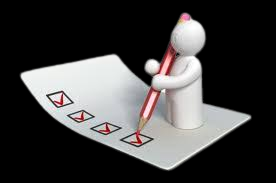 «técnica que utiliza un conjunto de procedimientos estandarizados de investigación mediante los cuales se recoge y analiza una serie de datos de una muestra de casos representativa de una población o universo más amplio, del que se pretende explorar, describir, predecir y/o explicar una serie de características».
Identificación del problema.
Determinación del diseño de investigación.
Definir las hipótesis.
Definición de las variables.
Selección de la muestra.
Diseño del cuestionario.
Organización del trabajo de campo.
Obtención y tratamiento de los datos.
Análisis de los datos e interpretación de los resultados.
Etapas
Cuestionario.
Es una técnica de interrogatorio que se aplica a los sujetos mediante un formulario impreso, destinado a recibir respuesta a preguntas previamente elaboradas, significativas para la investigación.
Criterios para clasificar las preguntas de un cuestionario.
Según el grupo de libertad de las respuestas, éstas pueden ser abiertas, cerradas (politómicas ó dicotómicas) y mixtas.
Según la función que cumplan en el cuestionario se denominan de filtro, de control y de contenido.
Según la naturaleza del interrogatorio y la interrogación se ordenan en objetivas y subjetivas.
Reglas que pueden utilizarse como guía en la elaboración.
Partir de la hipótesis , si la hubiere, y de los indicadores de  cada variable, ya que éstos nos permiten traducirlos en preguntas concretas.
 Demandar la cooperación y señalar la importancia de la información, de la facilidad para responder y del carácter confidencial del cuestionario.
 Al redactar  preguntas  claras y usar términos comprensibles, se formulan de manera positiva, para evitar las ambigüedades y la inclusión de 2 preguntas en 1.
 Evitar las preguntas tendenciosas de modo que no predispongan la respuesta.
 Hacer preguntas que no exijan muchos  esfuerzo de la memoria.
6. Formular las preguntas difíciles de modo impersonal de manera que se prevengan conflictos al  sujeto.
7. Ordenarlas de lo simple a lo complejo, de lo impersonal a lo personal.
8. Contrarrestar el efecto monotonía en los cuestionarios cerrados y buscar que las alternativas de respuesta no siempre estén  en el mismo orden.
9. Incluir una pregunta final de opinión sobre el cuestionario.
Los informantes clave son aquellos individuos que poseen conocimientos, posición dentro del grupo, o destrezas comunicativas especiales y que están dispuestos a cooperar con el investigador.
Su  elección  responde a la información que pretende  obtener según los objetivos. Estos pueden ser líderes formales o informales.
El Cuestionario como instrumento para la recolección de datos
Un cuestionario es un instrumento de recolección de datos a través de una serie de preguntas que tienen el fin de recopilar información de los participantes en el estudio. Se utiliza principalmente como instrumento en las encuestas.
Según el grupo de libertad de las respuestas, éstas pueden ser abiertas, cerradas (politómicas ó dicotómicas) y mixtas.
Según la función que cumplan en el cuestionario se denominan de filtro, de control y de contenido.
Según la naturaleza del interrogatorio y la interrogación se ordenan en objetivas y subjetivas.
Clasificación según la libertad de las preguntas
Abiertas: Son aquellas que dan completa libertad al interrogado para responder .
Ejemplo: ¿Qué opina usted sobre el servicio de enfermería de la sala?.
Cerradas: Se distinguen porque se le presentan a la persona interrogada diferentes opciones de respuestas elaboradas previamente, para que ésta seleccione la que coincida con su opinión.
Ejemplo: Está usted satisfecho con la atención que se le brinda?.
                Si__________     No_________  (pregunta dicotómica)
Ejemplo: Como es el servicio de enfermería que se le da en su consultorio.
  Bueno__________    Regular _________  Malo ________(pregunta politómica)
Clasificación según la función que cumplen en el cuestionario.
Control: Tiene la función de comprobar la consistencia de las repuestas del interrogado acerca de un mismo tema y contenido ,pero redactadas de forma diferente. Debe ir bien delimitadas entre si en el cuestionario para lograr efectividad.
Ejemplo:¿ Realizar las relaciones sexuales prematrimoniales es algo incorrecto?
Si________  No__________
Clasificación según la naturaleza del cuestinario.
Objetivas: Buscan datos que por su naturaleza tienen una existencia independiente de la voluntad, de las motivación, de las opiniones o de los deseos del sujeto.
Ejemplo: ¿ Cuál es su ingreso promedio? ¿ Qué edad tienen sus hijos?
Subjetivas: Indagan sobre datos que estén relacionados esencialmente con los valores, las motivaciones, los intereses, las aspiraciones y los deseos del interrogado.
¿ Qué cree usted sobre las relaciones sexuales prematrimoniales?
¿ Qué usted haría para favorecer el cumplimiento de los principios de la ética médica en su unidad de salud?
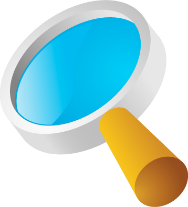 La Observación como técnica de recogida de datos en la                              investigación.
Permite obtener información sobre el fenómeno o acontecimiento tal y como este se produce.
OBSERVACIÓN
Propia: la realiza el propio sujeto de observación a partir de instrumentos creados para tal efecto. En este caso la guía de observación debe ser particularmente clara y las instrucciones  exhaustivas, sobre que se debe observar, como llevar a cabo la observación y como registrarla.
Ajena: la realiza el propio investigador.
Abierta: el investigador se identifica como tal ante el grupo observado. Las personas conocen que su conducta esta siendo observada.
Encubierta: el investigador no se presenta como tal, es decir, las personas desconocen que son objeto de observación.
Incluida o participante: el investigador participa de las tareas y actividades del grupo cuya conducta quiere observar, aunque no necesariamente participa en todas ellas
[Speaker Notes: La Observación: consiste en el registro sistemático, valido y confiable de comportamientos y situaciones observables, a través de un conjunto de categorías y subcategorías.
Propia: la realiza el propio sujeto de observación a partir de instrumentos creados para talefecto. Cada individuo se auto observa. En este caso la guía de observación debe serparticularmente clara y las instrucciones exhaustivas, sobre que se debe observar, comollevar a cabo la observación y como registrarla.Ajena: la realiza el investigador. La ventaja de esta forma en relación con la anterior, es queel investigador es un sujeto preparado y entrenado, y tiene un marco teórico acerca delfenómeno, objeto o proceso a observar.Incluida o participante: el investigador participa de las tareas y actividades del grupo cuyaconducta quiere observar, aunque no necesariamente participa en todas ellas. Para realizareste tipo de observación, los investigadores deben poseer una gran capacidad paraestablecer buenas relaciones personales y una gran capacidad para mantener su posicióncomo investigador, dado que en su integración propia al grupo puede perder la perspectivadel fenómeno, proceso u objeto a observar.Este tipo de observación permite profundizar en el objeto de estudio ya que se realiza “desdedentro”. Tiene en detrimento el llamado efecto del observador que puede generar que losparticipantes, deliberada o inconscientemente, proporcionen al investigador datos falsos odesorientadores.Abierta: el investigador se identifica como tal ante el grupo observado. Las personasconocen que su conducta esta siendo observada. En estos casos hay que prever los sesgosque se pueden producir en la conducta de los sujetos ante la situación creada.Encubierta: el investigador no se presenta como tal, es decir, las personas desconocen queson objeto de observación. En este caso es menos probable que la conducta de las personasobservadas se modifique tanto como cuando la observación es abierta]
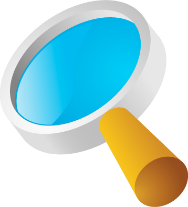 La Observación como técnica de recogida de datos en la                 investigación.
OBSERVACIÓN
Permite obtener información sobre el fenómeno o acontecimiento tal y como este se produce.
Estandarizada o estructurada: se establece previamente un sistema de categorías que observar y se estructuran, según los objetivos del estudio.
Semiestructurada: se sustenta sobre una guía general o conjunto de aspectos globales, que responden a los objetivos del estudio.
No estructurada: no se establece, previamente, el conjunto de elementos que tener en consideración, solo se observará sobre la base de un esquema muy general.
[Speaker Notes: Propia: la realiza el propio sujeto de observación a partir de instrumentos creados para talefecto. Cada individuo se autoobserva. En este caso la guía de observación debe serparticularmente clara y las instrucciones exhaustivas, sobre que se debe observar, comollevar a cabo la observación y como registrarla.Ajena: la realiza el investigador. La ventaja de esta forma en relación con la anterior, es queel investigador es un sujeto preparado y entrenado, y tiene un marco teórico acerca delfenómeno, objeto o proceso a observar.Incluida o participante: el investigador participa de las tareas y actividades del grupo cuyaconducta quiere observar, aunque no necesariamente participa en todas ellas. Para realizareste tipo de observación, los investigadores deben poseer una gran capacidad paraestablecer buenas relaciones personales y una gran capacidad para mantener su posicióncomo investigador, dado que en su integración propia al grupo puede perder la perspectivadel fenómeno, proceso u objeto a observar.Este tipo de observación permite profundizar en el objeto de estudio ya que se realiza “desdedentro”. Tiene en detrimento el llamado efecto del observador que puede generar que losparticipantes, deliberada o inconscientemente, proporcionen al investigador datos falsos odesorientadores.Abierta: el investigador se identifica como tal ante el grupo observado. Las personasconocen que su conducta esta siendo observada. En estos casos hay que prever los sesgosque se pueden producir en la conducta de los sujetos ante la situación creada.Encubierta: el investigador no se presenta como tal, es decir, las personas desconocen queson objeto de observación. En este caso es menos probable que la conducta de las personasobservadas se modifique tanto como cuando la observación es abierta
Estandarizada o estructurada: se establece previamente un
sistema de categorías que observar y se estructuran, según
los objetivos del estudio.
– Semiestructurada: se sustenta sobre una guía general o conjunto
de aspectos globales, que responden a los objetivos
del estudio.
– No estandarizada o no estructurada: no se establece, previamente,
el conjunto de elementos que tener en consideración,
solo se observará sobre la base de un esquema muy
general.]
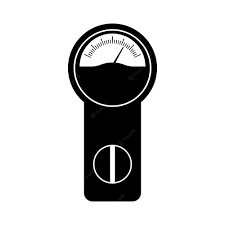 Medir es parte de nuestras vidas (Bostwick y Kyte, 2005
Significa “asignar números, símbolos o valores a las propiedades de objetos o eventos de acuerdo con reglas”
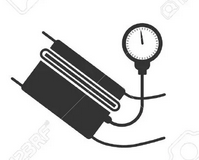 Medición: Proceso que vincula conceptos abstractos con indicadores empíricos. 
Es la cualificación o cuantificación de una variable para un estudio dado.
Confiabilidad
Un instrumento de medición adecuado es aquel que registra datos observables que representan verdaderamente a los conceptos o variables que el investigador tiene en mente.
Tiene como requisitos
Validez
[Speaker Notes: La medición es el método que se desarrolla con el objetivo de obtener informaciónnumérica acerca de una propiedad o cualidad del objeto, proceso o fenómeno, donde secomparan magnitudes medibles y conocidas.
Ejemplo:

A la cualidad de una persona de ser organizada puede asignársele diversos valores: elvalor de 5 es para la persona muy organizada, 4 organizada, 3 no muy organizada, 2desorganizada, 1 muy desorganizada. Con este tipo de evaluación se puede obtener unaopinión acerca de la persona, grupo de personas e incluso para su autoevaluación.]
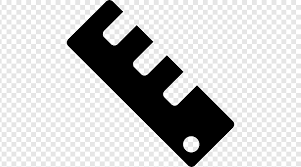 Las escalas de medición.
VARIABLE
Características o atributos de los individuos o fenómeno  que se estudia que pueden tomar valores diferentes.
DATO
Valores que toma una variable cuando es medida.
Naturaleza
Por los nexos entre las variables
Independientes
Dependientes 
Confusoras.
Operacionalización es la  interpretación o traducción de las variables en términos empíricos, especificando los  indicadores, signos o índices empíricos que revelan la presencia de rasgos del fenómeno u objeto que no pueden ser estudiados directamente.
Concepto
Variable teórica
Dimensiones
Definición operacional
Indicadores
Variable empírica
CONCLUSIONES
La validez de los resultados de una investigación científica están determinados por la objetividad en la recogida de  los datos que tributan a la investigación. La correcta planificación y aplicación de la recolección  de los datos es una tarea que el investigador debe prestar mayor interés para garantizar la fidelidad  de la información a obtener. 
El uso de un método o instrumento de recolección datos depende del problema de investigación, de los objetivos e hipótesis y de las variables,  que hacen decidir en cual es el más pertinente  para esos fines y del alcance de la investigación. Es habitual en las investigaciones  usar más de uno que garanticen la completa recolección de los datos.
BIBLIOGRAFIA
Artiles Visbal L, Otero Iglesias J, Barrios Osuna I. Metodología de la investigación. Para las ciencias de la salud [Internet]. La Habana: Ecimed; 2008 [cited 2023 May 11].p.224. Disponible en: http://www.bvscuba.sld.cu/libro/metodologia-de-la-investigacion-para-las-ciencias-de-la-salud/
Hernández Sampieri R, Fernández Collado C, Baptista Lucio M. Fundamentos de Metodología de la Investigación [Internet]. Madrid: Mcgraw-Hill, D.L; 2010.p.196. Disponible en: https://www.uca.ac.cr/wp-content/uploads/2017/10/Investigacion.pdf
 BayarreVeaHéctor, HosfordSaing Rubén. Métodos y Técnicas Aplicadas a la Investigación en Atención Primaria de Salud. ENSAP 
Mendoza J, Garza J. La medición en el proceso de investigación científica: Evaluación de validez de contenido y confiabilidad (Measurement in the scientific research process: Content validity and reliability evaluation) [Internet]. 2009. Disponible en: http://eprints.uanl.mx/12508/1/A2.pdf
Orientación del trabajo independiente
Taller #1
Orientación del taller 1
Problema general: Retomar el proyecto de investigación presentado por equipo en el periodo anterior y a partir del problema a resolver, el objetivo e hipótesis realice lo siguiente.

Primero: Identifique las variables del estudio y realizar la operacionalización de las mismas.

Segundo: Aplique un instrumento de recogida de datos utilizando una o varias de las técnicas y métodos estudiados en clase.